DERECHOS Y DEBERES
IPS Provioral s.a.s.
Derecho a recibir una atención oportuna y con calidad.
Derecho a recibir una información veraz y clara de todo lo relativo a su atención
Como trámites administrativos y riesgos que se puedan presentar, garantizando que el usuario comprenda la información.
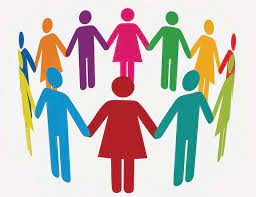 Derecho a recibir un trato digno
sin importar su orientación sexual, religión, cultura, raza o preferencia política.
Derecho a total confidencialidad de historia clínica y datos personales relacionada con el proceso de atención
Derecho a tener privacidad al momento de la atención y lo que de derive de esta.
Derecho a ser atendido en lugares agradables, aseados y con un ambiente adecuado.
Derecho a la confidencialidad
Deberes de los usuarios:
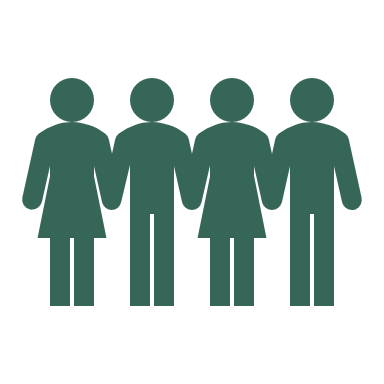 Los usuarios deben asumir la participación activa y cumplir con los siguientes deberes:
Debe asistir puntualmente  a la consulta
Debe cuidar de su salud y llevar un estilo de vida de autocuidado.
Debe brindar la información necesaria, clara y completa solicitada por el personal de la institución y aceptar o rechazar por escrito los procedimientos y tratamientos asumiendo sus riesgos y complicaciones.
Debe tratar con respeto a todo el personal de la institución y a los demás usuarios, para así generar un ambiente amable y agradable para todos
Debe cuidar, hacer uso racional y responsable de los recursos e instalaciones
Debe expresar con respeto las necesidades y decisiones tomadas con relación al proceso de atención.
Propender el autocuidado
Atender las recomendaciones del profesional
Suministrar oportuna y verazmente información sobre su estado de salud
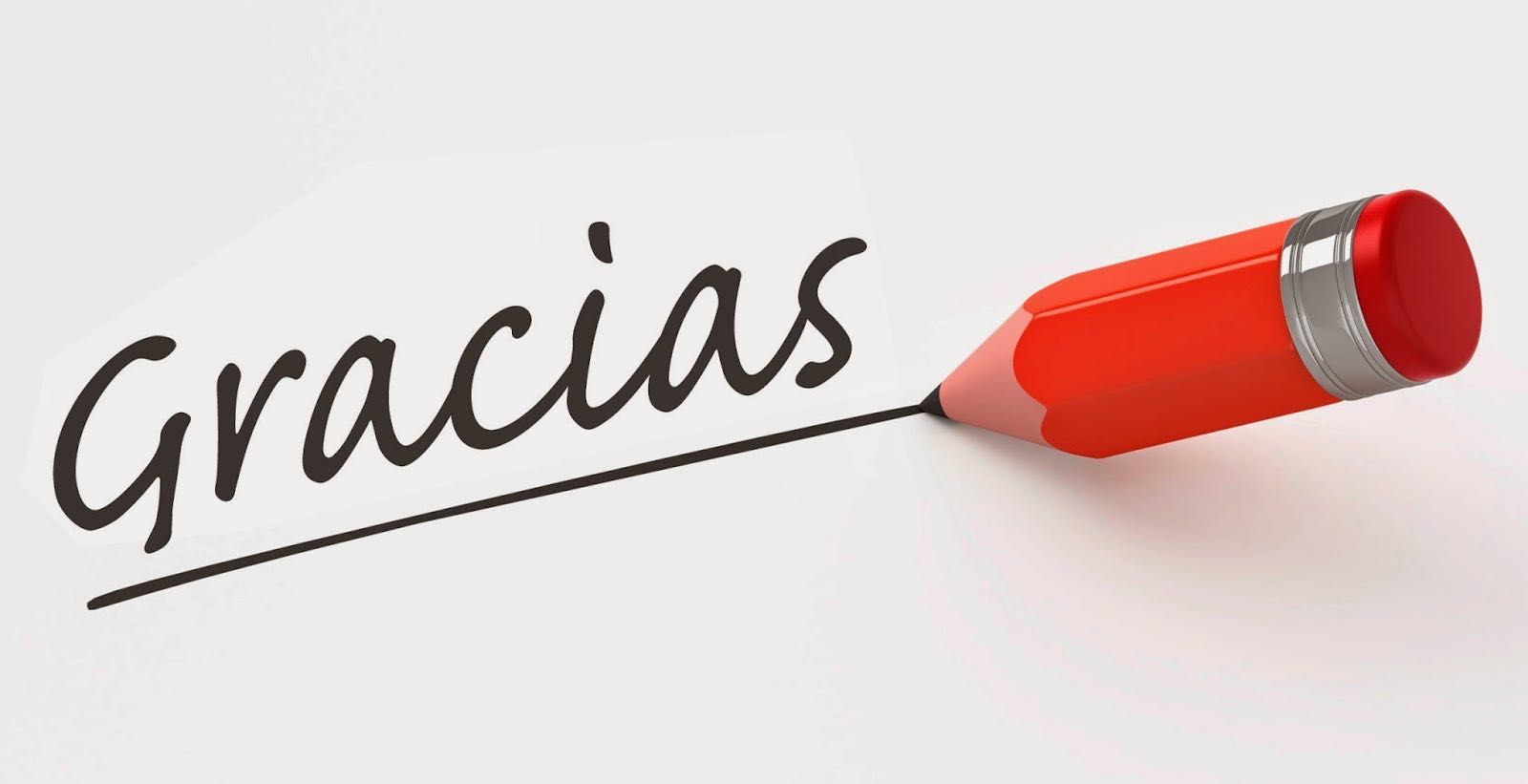